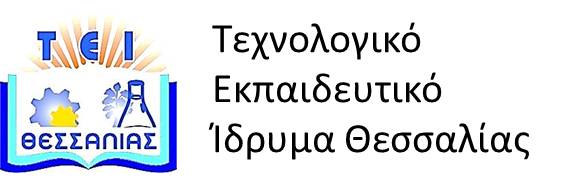 Επιχειρησιακές Επικοινωνίες
Ενότητα 4:  Οι λειτουργίες επικοινωνίας.
Διδάσκων: Γεώργιος Ασπρίδης,
Επίκουρος Καθηγητής.
Τμήμα Διοίκησης Επιχειρήσεων.
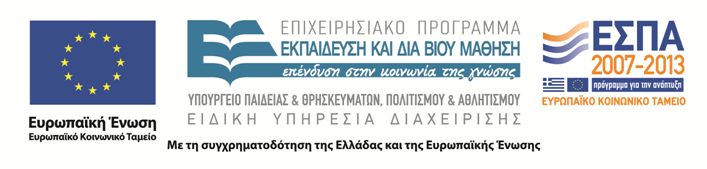 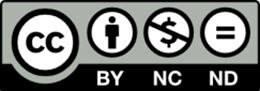 Άδειες χρήσης
Το παρόν εκπαιδευτικό υλικό υπόκειται στην παρακάτω άδεια χρήσης Creative Commons (C C): Αναφορά δημιουργού (B Y), Μη εμπορική χρήση (N C), Μη τροποποίηση (N D), 3.0, Μη εισαγόμενο. 
Για εκπαιδευτικό υλικό, όπως εικόνες, που υπόκειται σε άλλου τύπου άδειας χρήσης, η άδεια χρήσης αναφέρεται ρητώς.
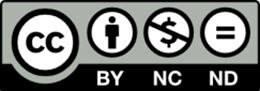 2
Χρηματοδότηση
Το παρόν εκπαιδευτικό υλικό έχει αναπτυχθεί στα πλαίσια του εκπαιδευτικού έργου του διδάσκοντα. 
Το έργο «Ανοικτά Ακαδημαϊκά Μαθήματα στο ΤΕΙ Θεσσαλίας» έχει χρηματοδοτήσει μόνο τη αναδιαμόρφωση του εκπαιδευτικού υλικού.
Το έργο υλοποιείται στο πλαίσιο του Επιχειρησιακού Προγράμματος  «Εκπαίδευση και Δια Βίου Μάθηση» και συγχρηματοδοτείται από την Ευρωπαϊκή Ένωση (Ευρωπαϊκό Κοινωνικό Ταμείο) και από εθνικούς πόρους.
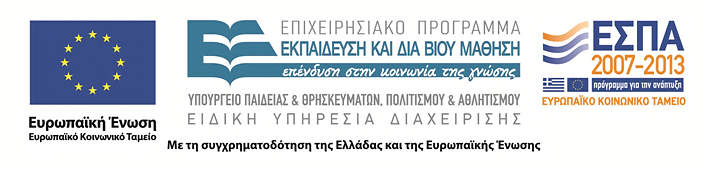 3
Περιεχόμενα ενότητας
1) Οι λειτουργίες επικοινωνίας
2) Ροή της επικοινωνίας στην οργάνωση
Οι λειτουργίες επικοινωνίας
4
ΟΙ ΛΕΙΤΟΥΡΓΙΕΣ ΤΗΣ ΕΠΙΚΟΙΝΩΝΙΑΣ
Οι λειτουργίες επικοινωνίας
5
Λειτουργία ελέγχου
Παροχή επίσημων οδηγιών εργασίας.
Επικοινωνία μέσα από τα κανάλια της ιεραρχίας.
Συμμόρφωση με τις πολιτικές του οργανισμού.
Εφαρμογή των αναφερόμενων στις περιγραφές θέσεων εργασίας.

Άτυπη επικοινωνία: ελέγχει τη συμπεριφορά
Οι λειτουργίες επικοινωνίας
6
Λειτουργία παρακίνησης
Αποσαφήνιση του περιεχομένου της εργασίας.
Επικρότηση των προσπαθειών.
Διατύπωση κατευθύνσεων για βελτίωση.


   Η ενέργεια της παρακίνησης υλοποιείται μέσα από την επικοινωνία.
Οι λειτουργίες επικοινωνίας
7
Λειτουργία έκφρασης συναισθημάτων
Επαφές κοινωνικού χαρακτήρα μέσα στην ομάδα.
Έκφραση ικανοποίησης και απογοήτευσης.
Κάλυψη κοινωνικών αναγκών.
Οι λειτουργίες επικοινωνίας
8
Λειτουργία μετάδοσης και διάχυσης των πληροφοριών
Δυνατότητα αξιολόγησης εναλλακτικών λύσεων και τελική επιλογή.

Διευκόλυνση της διεργασίας λήψης αποφάσεων.
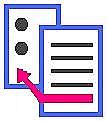 Οι λειτουργίες επικοινωνίας
9
Η ΡΟΗ ΤΗΣ ΕΠΙΚΟΙΝΩΝΙΑΣ ΣΤΗΝ ΟΡΓΑΝΩΣΗ
Οι λειτουργίες επικοινωνίας
10
Ροή Επικοινωνίας (1/4)
από πάνω προς τα κάτω

Καθορισμός στόχων
Διατύπωση οδηγιών εργασίας
Πληροφόρηση για πολιτικές και διαδικασίες
Υπογράμμιση προβλημάτων που χρήζουν προσοχής
Πληροφόρηση σχετικά με την απόδοση
Οι λειτουργίες επικοινωνίας
11
Ροή Επικοινωνίας (2/4)
από πάνω προς τα κάτω
(Απρόσωπη) Επικοινωνία Οργανισμού με Εργαζόμενους
Επιστολή για νέα Πολική Αποζημιώσεων σε Περιπτώσεις Ασθένειας
Επιστολή για Νέα Ασφαλιστικά Πακέτα
Επιστολές / Προσκλήσεις για Συμμετοχή σε Εκδηλώσεις
Τοιχοκολλημένες Ανακοινώσεις
Οι λειτουργίες επικοινωνίας
12
Ροή Επικοινωνίας (3/4)
από κάτω προς τα πάνω

Πρόοδος σε σχέση με τους στόχους
Τρέχοντα προβλήματα
Στάση ανθρώπων απέναντι στην εργασία τους, τους συναδέλφους και τον οργανισμό
Ιδέες για τη βελτίωση των διεργασιών
Οι λειτουργίες επικοινωνίας
13
Ροή Επικοινωνίας (4/4)
από κάτω προς τα πάνω
Αναφορές προόδου
«Κουτιά» παραπόνων
Έρευνες στάσης ανθρώπινου δυναμικού και «έρευνες κλίματος»
Κύκλοι ποιότητας
Άτυπες συναντήσεις με προϊσταμένους
Συνδικαλιστικές παρεμβάσεις
Οι λειτουργίες επικοινωνίας
14
Βασικές ΔιαφορέςΚατακόρυφης Επικοινωνίας

Δομημένη
Συστηματοποιημένη
Πιο «απρόσωπη»
Πιο ανασφαλής
Με λιγότερο ελεγχόμενο αποτέλεσμα

Αυθαίρετη
Απρόβλεπτη
Πιο «προσωπική»
Πιο ασφαλής
Με ελεγχόμενο αποτέλεσμα
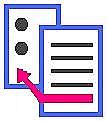 Οι λειτουργίες επικοινωνίας
15
Τέλος ενότητας
Επεξεργασία υλικού: 
Μέγας Χρήστος
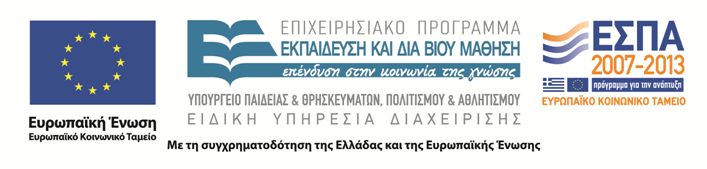 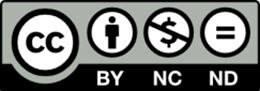